Ciclos Econômicos e Estratégia Empresarial
Artigo Ciclos e Estratégia, por Carlos Osmar Bertero FGV-EAESP
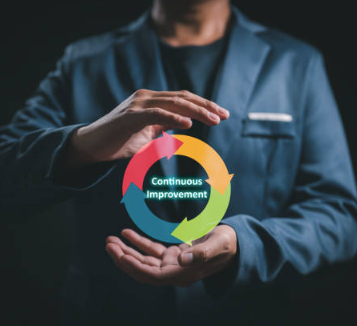 Os ciclos econômicos representam períodos de crescimento ou recesso na economia. Para empresas, significam oportunidades ou ameaças.
Empreendedores devem considerá-los ao elaborar análises estratégicas. Vamos explorar como esses ciclos influenciam as áreas estratégicas das empresas.
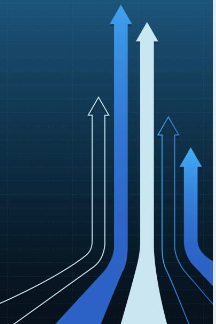 O Que São Ciclos Econômicos?
Definição
Origem
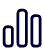 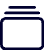 Surgiram com as economias de mercado e sistemas de contabilidade nacional.
Períodos caracterizados por crescimento ou recesso da economia ao longo do tempo.
Características
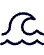 Atividade econômica não é homogênea nem constante. Apresenta altos e baixos.
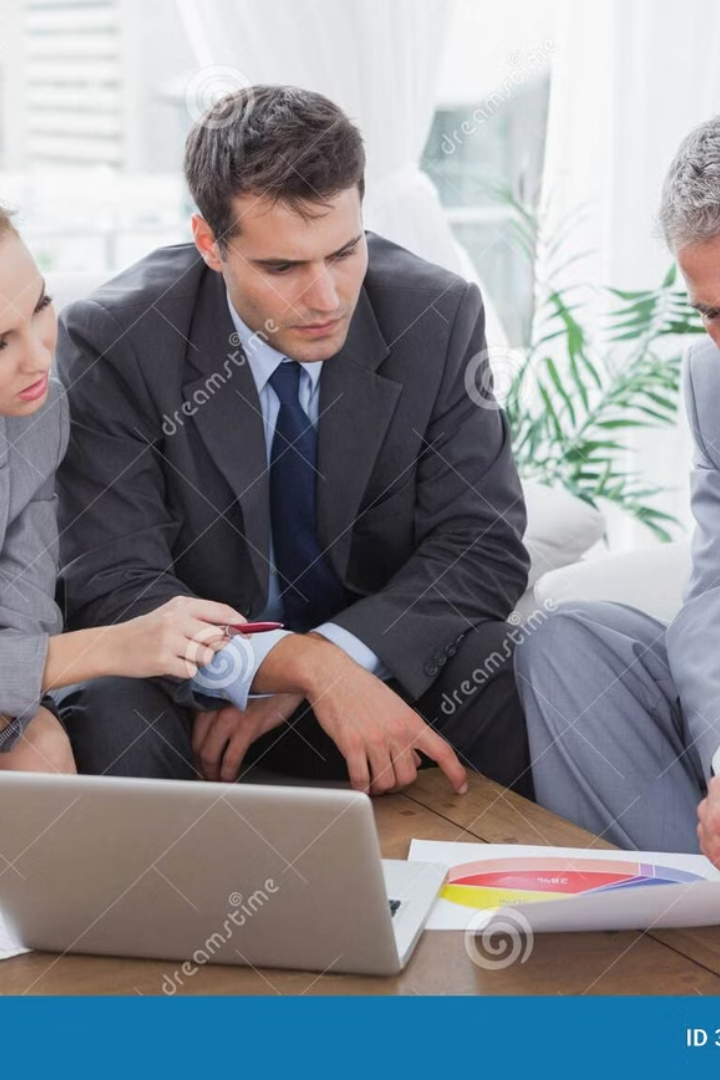 Ciclos e Decisões Estratégicas
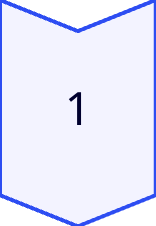 Monitoramento
Empresas incluem análise do ambiente externo em seus modelos de gestão estratégica.
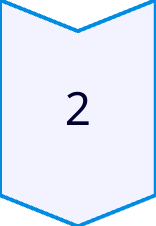 Impacto
Variações econômicas influenciam diretamente as deliberações internas da empresa.
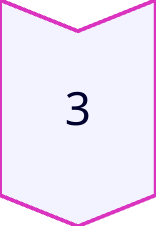 Decisões
Afetam investimentos, expansão, contratações e outras manobras vitais ao negócio.
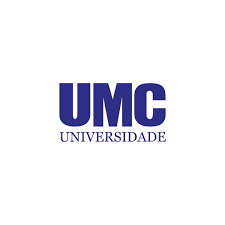 Períodos de Crescimento
Desempenho Empresarial
Períodos economicamente favoráveis levam as empresas a bom desempenho. Entre 1945-1975, houve grande crescimento empresarial nos países desenvolvidos.
Estratégias Comerciais
Crescimento econômico realça estratégias da área comercial. Maximização de vendas leva a investimentos em ativos fixos e aumento de pessoal.
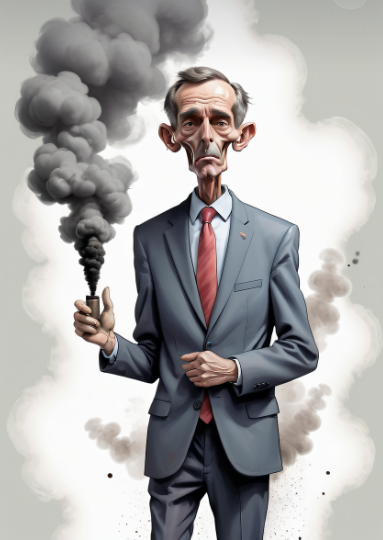 Períodos de Recessão
Ajustes Necessários
Foco Financeiro
Na reversão do crescimento, ajustes são feitos. Investimentos em expansão são paralisados.
Os vales tendem a prestigiar estratégias das áreas financeira e de operações.
Interesses do Acionista
A área financeira representa diretamente os interesses do acionista na equipe diretiva.
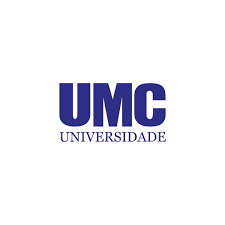 Valor para o Acionista
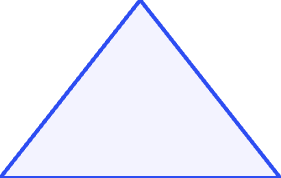 Valor de Mercado
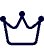 Principal objetivo do acionista
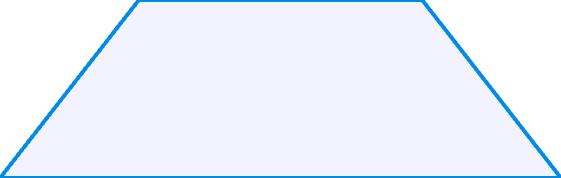 Dividendos
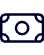 Retorno direto do investimento
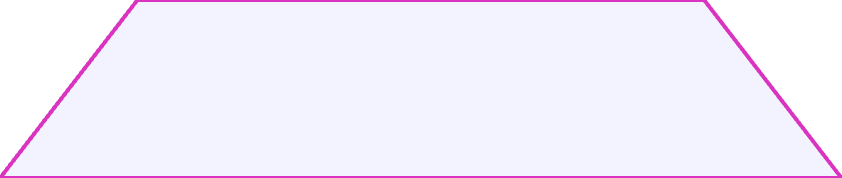 Crescimento Sustentável
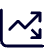 Base para geração de valor
Crescer não gera necessariamente valor para o acionista. Pode até reduzir o valor. Muitas estratégias de expansão não revertem ao acionista como valor de mercado.
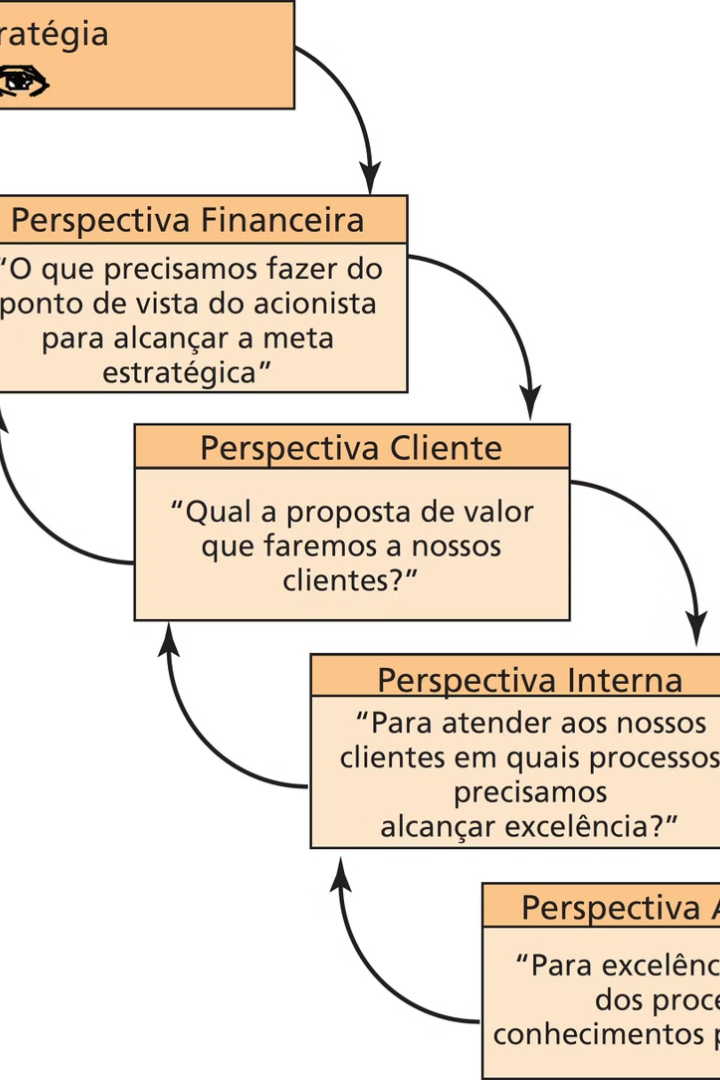 Critérios Financeiros
Pós-guerra até 1970
1
Foco em crescimento e expansão. Altas taxas de crescimento predominaram.
Final da década de 1970
2
Fim das altas taxas de crescimento do pós-guerra.
Após 1980
3
Critérios financeiros passam a predominar na avaliação da qualidade administrativa.
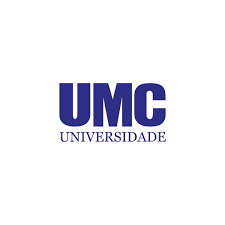 Operações em Tempos de Crise
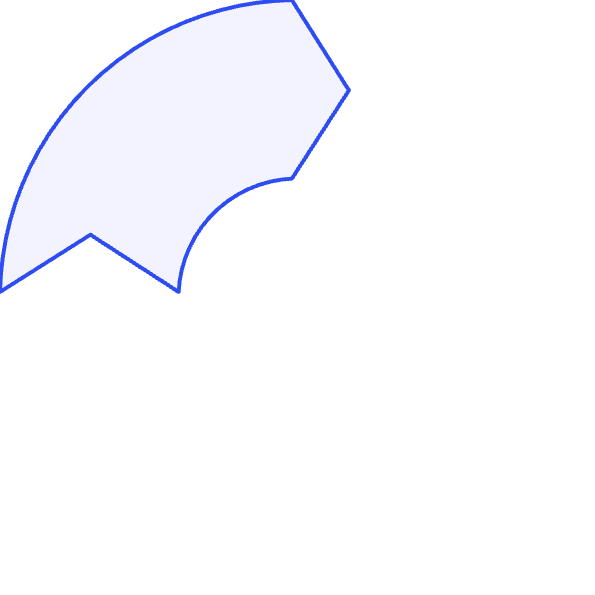 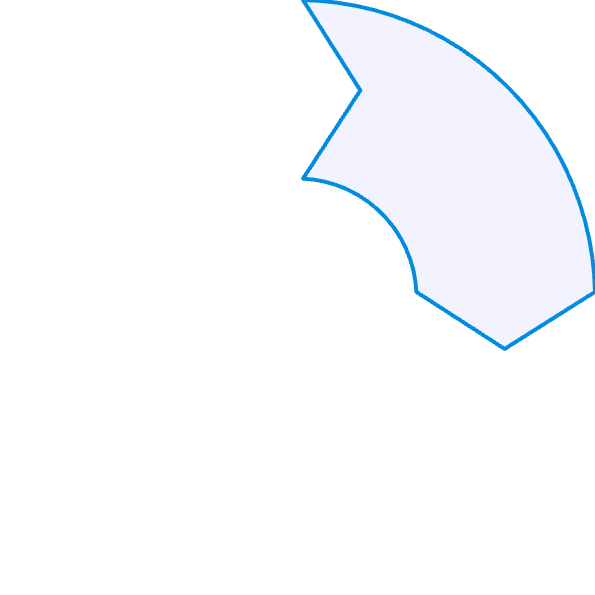 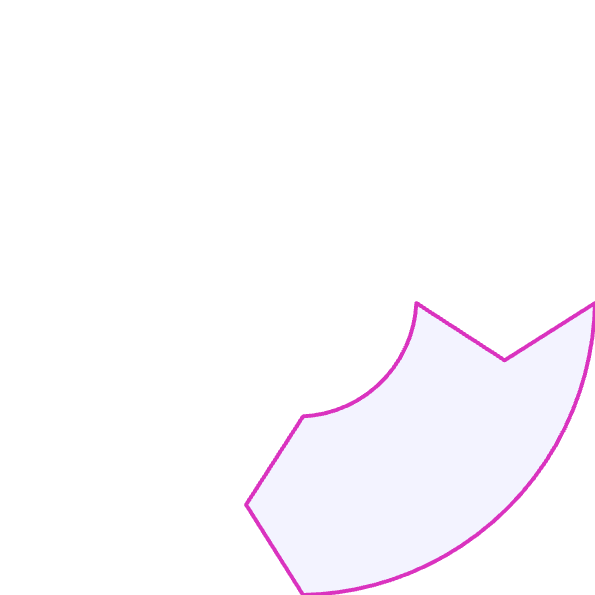 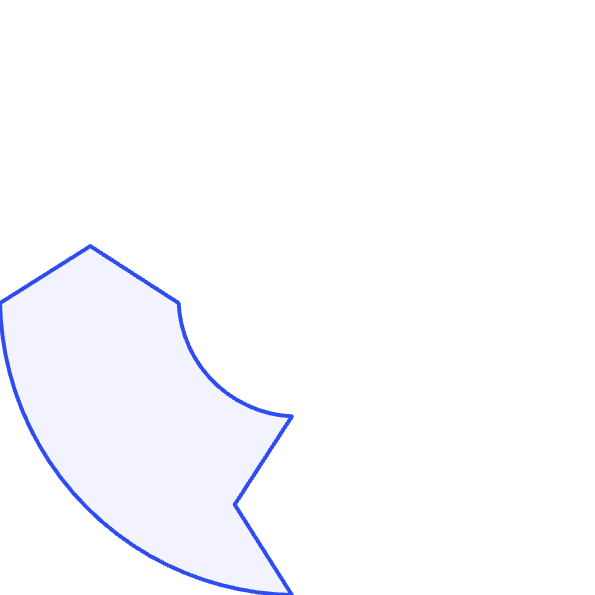 Competitividade Acirrada
Conquista de Mercado
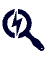 Ausência de crescimento leva à estagnação da demanda
Única alternativa para aumentar vendas
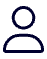 Busca por Eficiência
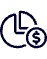 Redução de Margens
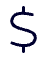 Aumento de produtividade sem perder qualidade
Concorrência de preços intensificada
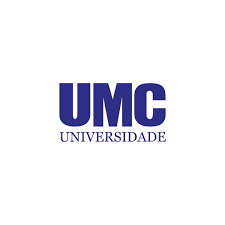 Instrumentos de Gestão
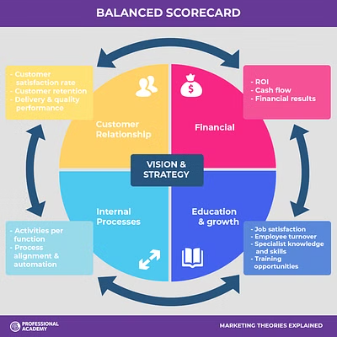 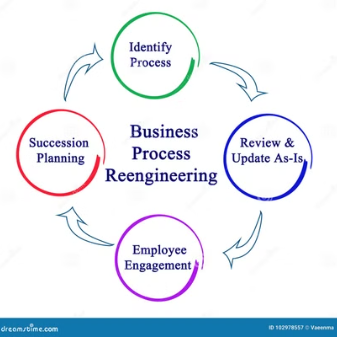 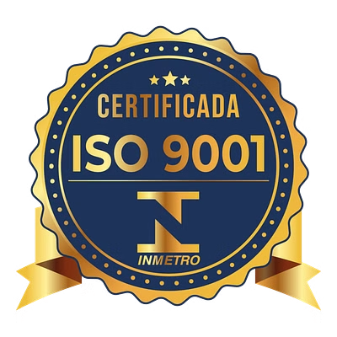 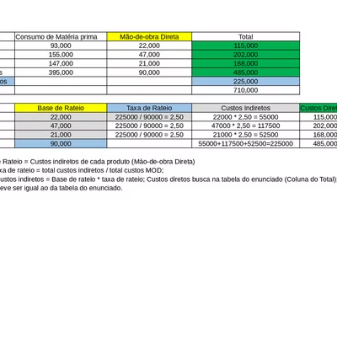 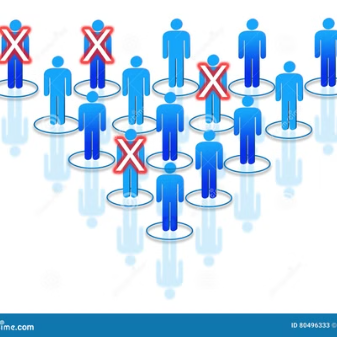 Nos últimos 25 anos, desenvolveram-se instrumentos para aumento da eficiência e produtividade. Reengenharia, BSC, custeio por atividade e certificações buscam excelência operacional.
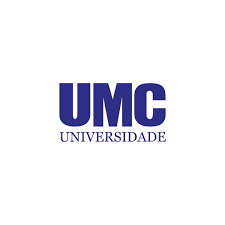 Impactos na Gestão de Pessoas
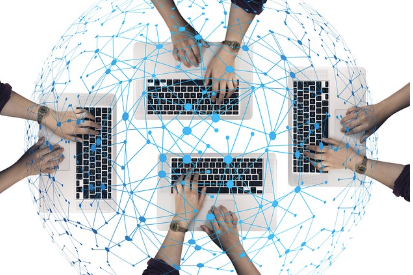 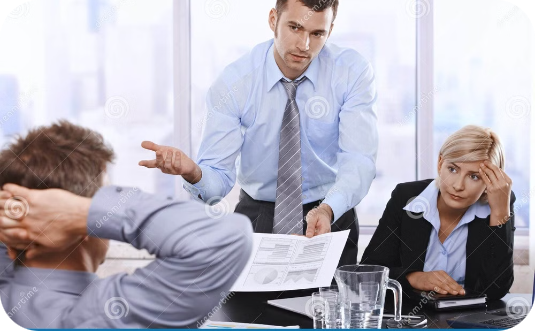 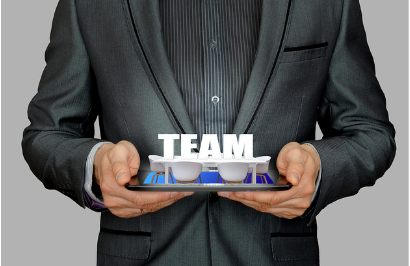 Clima Organizacional Tenso
Manifestações de Insatisfação
Sobrecarga de Trabalho
Medidas para aumento de eficiência e produtividade impõem sobrecarga às pessoas.
Insegurança e estresse são consequências das pressões por resultados.
Busca por produtividade gera pressão constante sobre colaboradores.
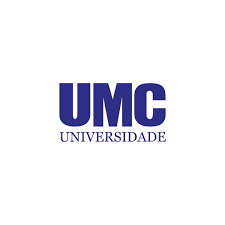 Determinismo X Espontaneidade
Ciclos Econômicos
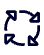 Possuem sequência natural e inevitável de eventos
Gestão Estratégica
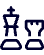 Trabalha com a Estratégia voltada para os cliclos
Equilíbrio Necessário
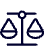 Reconhecer ciclos sem comprometer o desempenho
Como conciliar as inevitáveis condições dos ciclos econômicos com as formulações estratégicas dinâmicas e espontâneas?
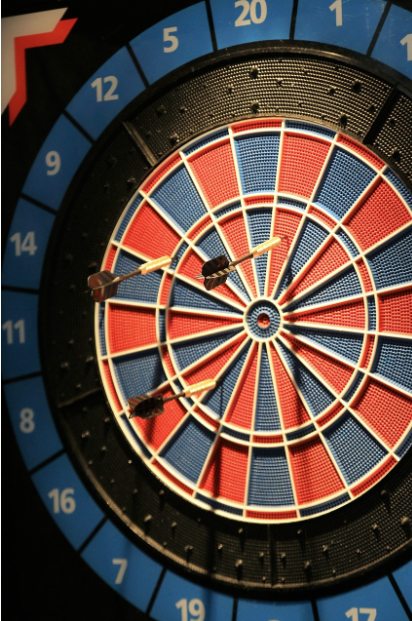 Recomendações Estratégicas
Identifique Oportunidades
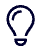 Não transfira mecânica e automaticamente o ciclo para todos os ramos.
Aproveite os Picos
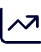 Momentos de crescimento são ideais para estratégias de longo prazo.
Mire no Mercado
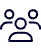 O foco no ciclo não deve fazer descuidar do centro das estratégias competitivas.
Conheça seu Ramo
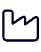 Entenda se seu setor é jovem, maduro ou declinante.
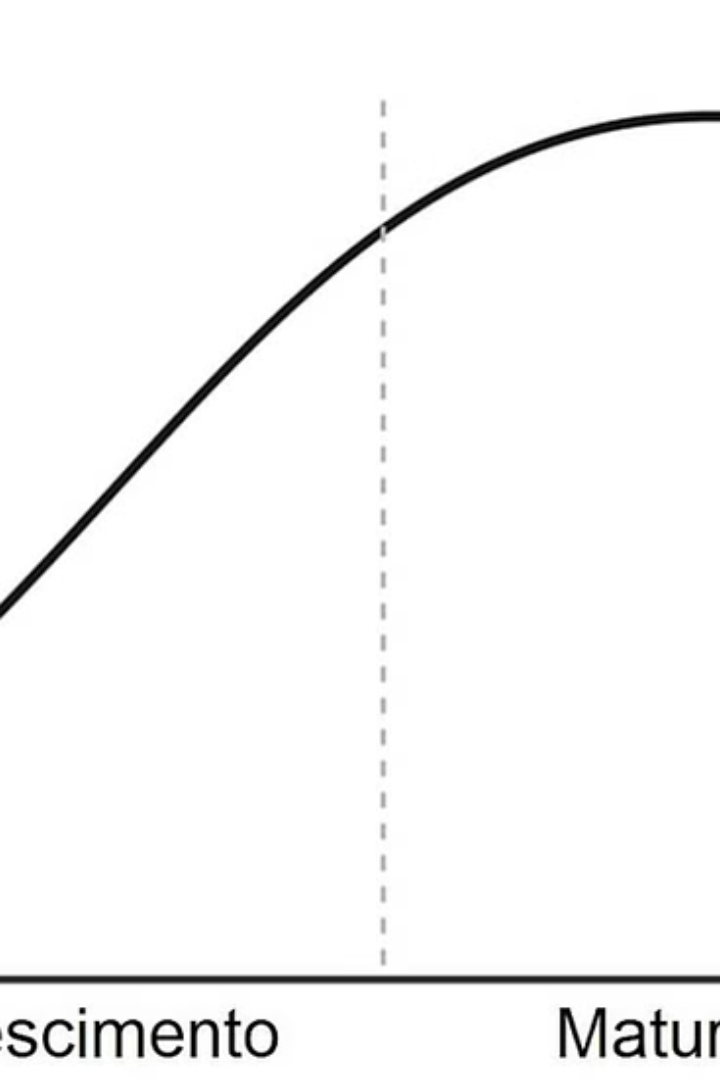 Ciclo de Vida dos Ramos
Ramos Jovens
Em fase de consolidação, com turbulências próprias da juventude. Mudanças são frequentes e disruptivas.
Ramos Maduros
Mudanças bruscas em produtos, tecnologias e market share são pouco prováveis. Alterações ocorrem gradualmente.
Ramos Declinantes
Como carburadores após invenção da injeção eletrônica. Nem o maior crescimento econômico trará bom desempenho.